Alchemie
Geschichte
reicher als jetzt
Metallurgie und Technologie
Ägypten – Thovt, Smaragdplatte
Europa – Rudolf II.
der Stein der Weisen
beschleunigen die Reifung von Metallen
Nicolas Flamel
Produktionsprozess
Produktionsprozess - der Zodiakus
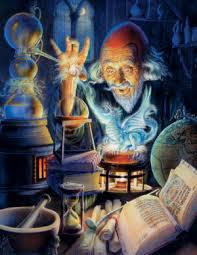 Lebenselixier
Materia prima
Tria principia
Spiritus mundi
Alkahest
Homunkulus